Corso di Organizzazione Aziendale A.A. 2015-2016
Proff. Stefano Consiglio, Gianluigi Mangia, Luigi Maria Sicca
 
 
Ciclo di seminari
 
Incontro introduttivo
13 aprile 2016, ore 10.15, aula Rossa
Complesso Universitario di Monte S. Angelo

Dott. Armando Brunini 
Amministratore Delegato GESAC SpA
“Il sistema aeroporto e l’aeroporto fa sistema”

Saluti
Prof.ssa Adele Caldarelli

Introduzione
Prof. Riccardo Mercurio
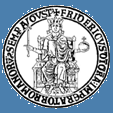 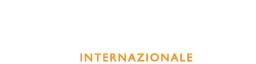